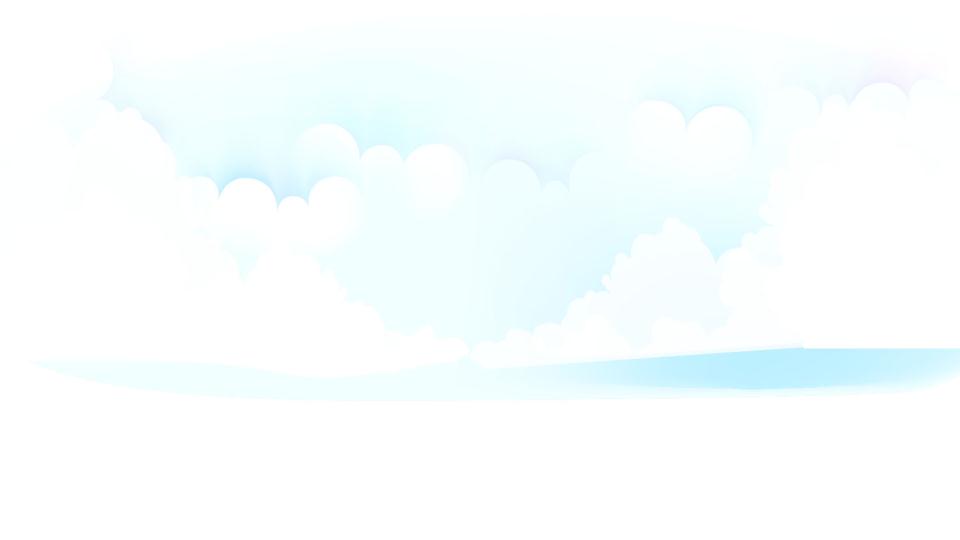 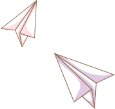 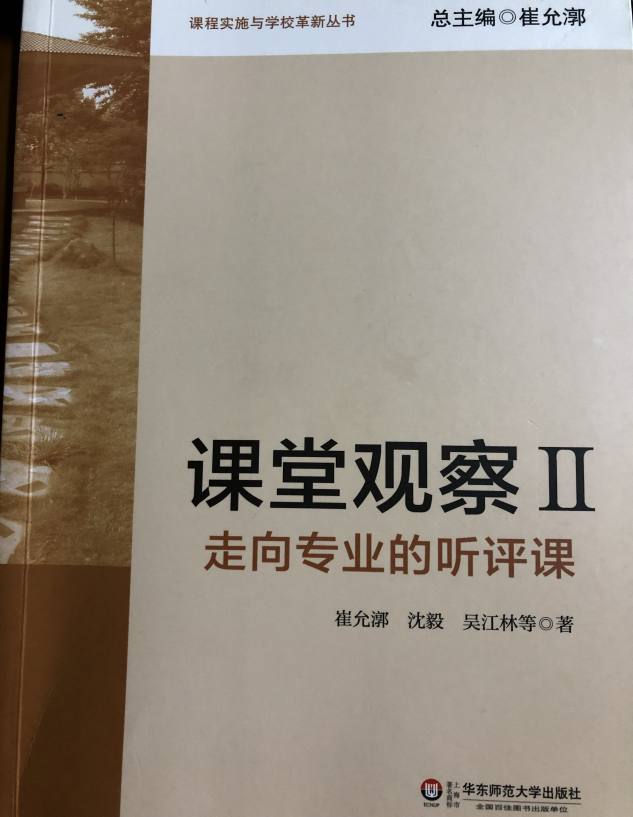 “专业”的听评课
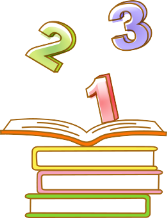 新北区奔牛实验小学  冯艳
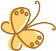 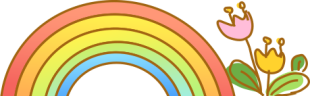 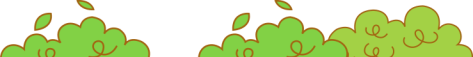 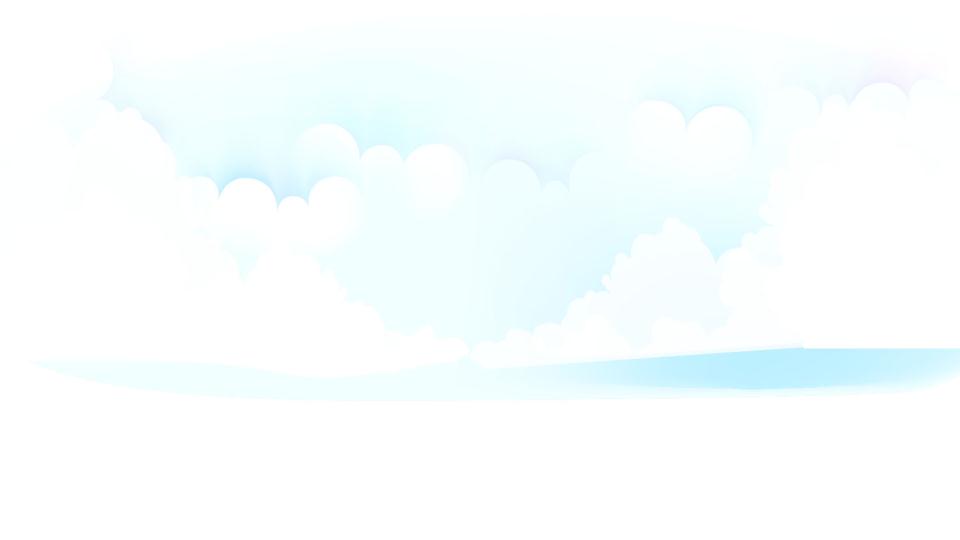 何为专业？
专业
为何“专业”
如何“专业”
为什么要进行“课堂观察”？
要怎样进行“课堂观察”？
“课堂观察”是什么？
研究者或观察者带着明确的目的，凭借自身感官（如眼、耳等）及相关辅助工具（观察表、录音录像设备等），直接或间接从课堂情境中收集资料，并依据资料作相应研究的一种教育科学研究方法。——陈瑶《课堂观察指导》
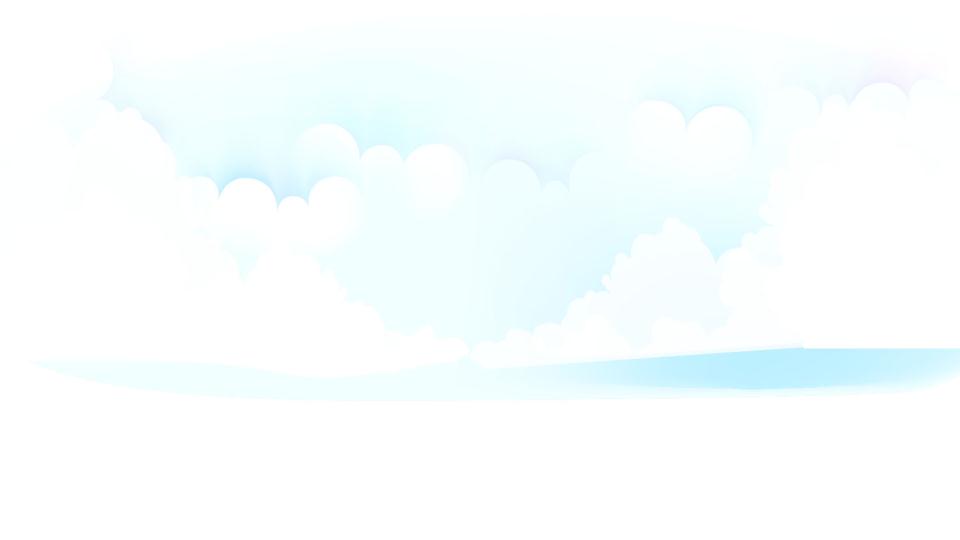 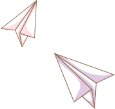 何为专业？
何为专业？
课堂观察
通过观察课堂的运行状况进行记录、
分析和研究，并在此基础上谋求学生课堂
学习的改善、促进教师发展的专业活动。
                         ——崔允漷等学者
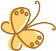 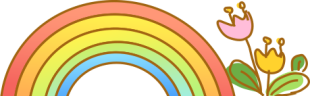 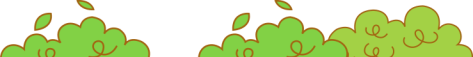 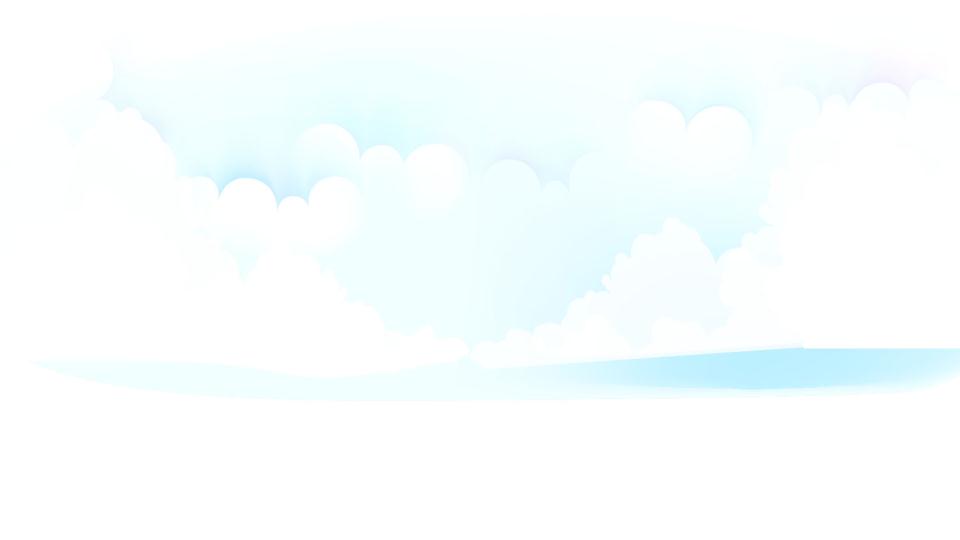 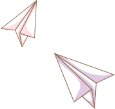 听课，没有合作的任务，
         没有明确的分工。
何为专业？
为何“专业”
评课，没有证据的推论，
          基于假设的话语居多。
传统的听评课
听评课，没有研究的实践，      
               应付任务式的居多。
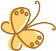 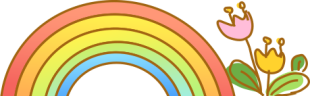 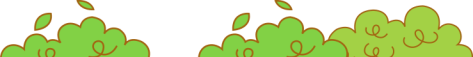 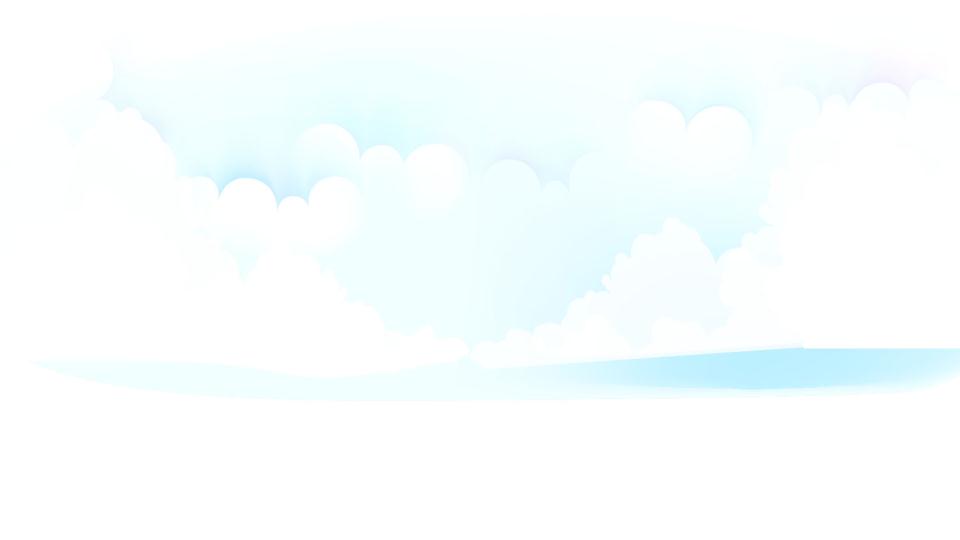 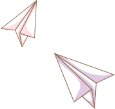 何为专业？
为何“专业”
课堂观察
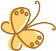 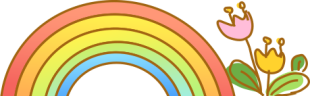 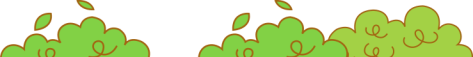 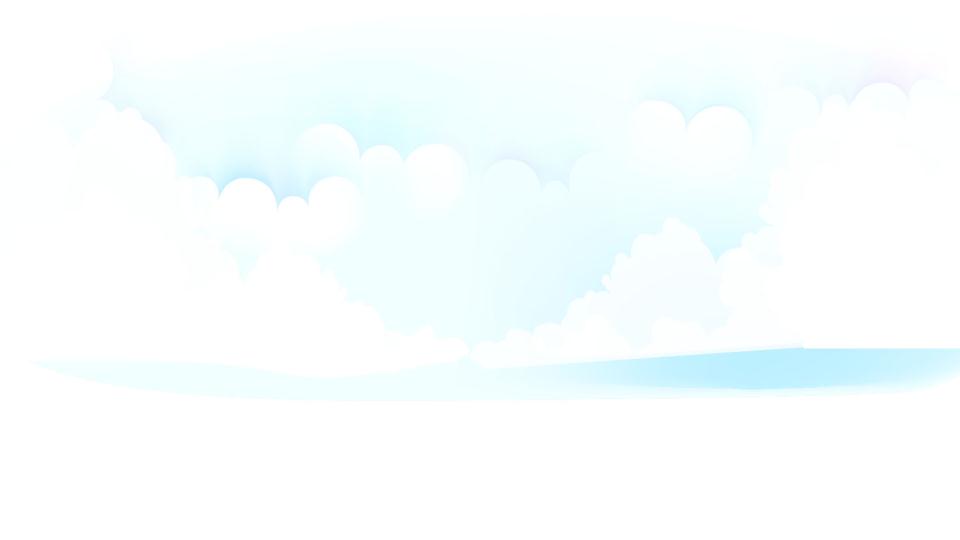 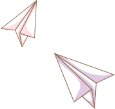 有助学校合作文化形成
何为专业？
为何“专业”
课堂观察
改善学生学习
促进教师专业发展
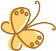 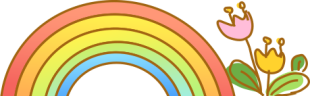 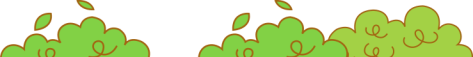 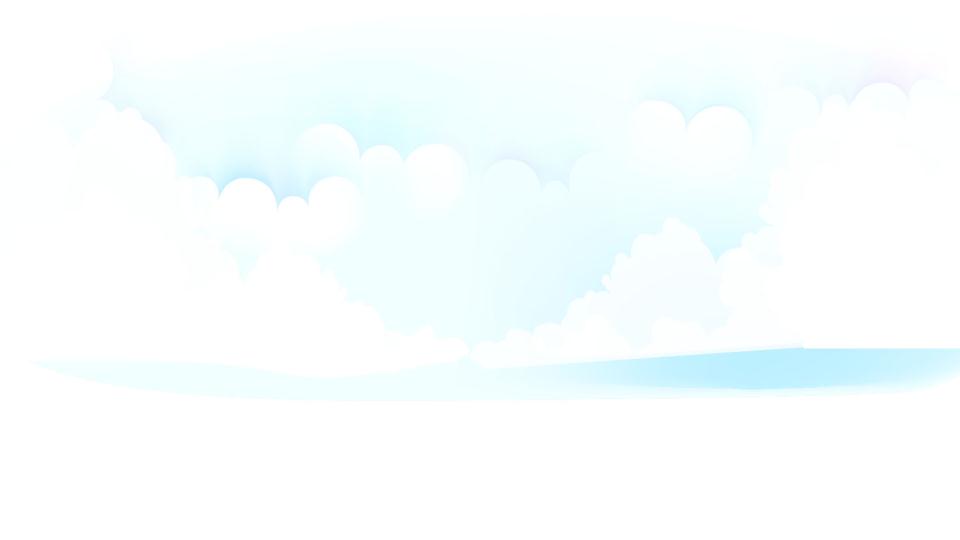 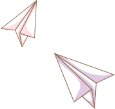 何为专业？
如何“专业”
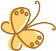 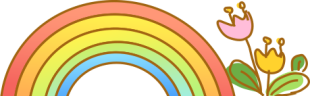 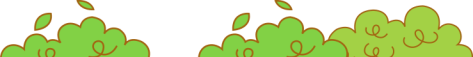 几点思考
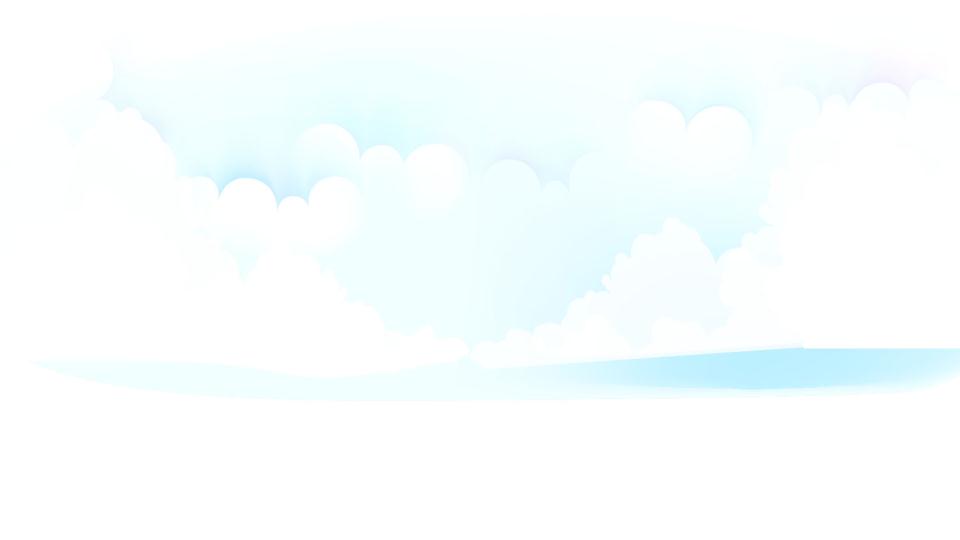 3、“促进有效学习”的真正归旨。
    我们要把教学的关注点投射到学生的学习上，多思考学生如何学？会不会学？学得如何？等，如何促进学生的有效学习才是研究的起点和归宿，因为教师所做的一切皆是为了学生。
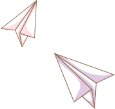 2、“注入全新血液”的活力课堂。
    教学不能总是穿新鞋，走老路，要有创新精神，使课堂成为研究的课堂，听评课要去掉空话、套话，不能感情用事，要把课堂教学活动提高到一种科学研究的层面上来，用数据来说，重理性分析，科学地处理数据，合理推理，形成科学的论断，从而指导教师改进自己的课堂教学。
何为专业？
1、“教学即研究”的教师人生。
    从一个个鲜活的观察故事中，我读到了年轻教师的手足无措到小有所成的成长足迹，读到了老教师由怀疑旁观到热心实践的心路历程，读到了观察者由一开始的被迫接受任务，到“像专家一样评课”的变化过程，读到了为确立观察点，开发观察工具的寻寻觅觅……
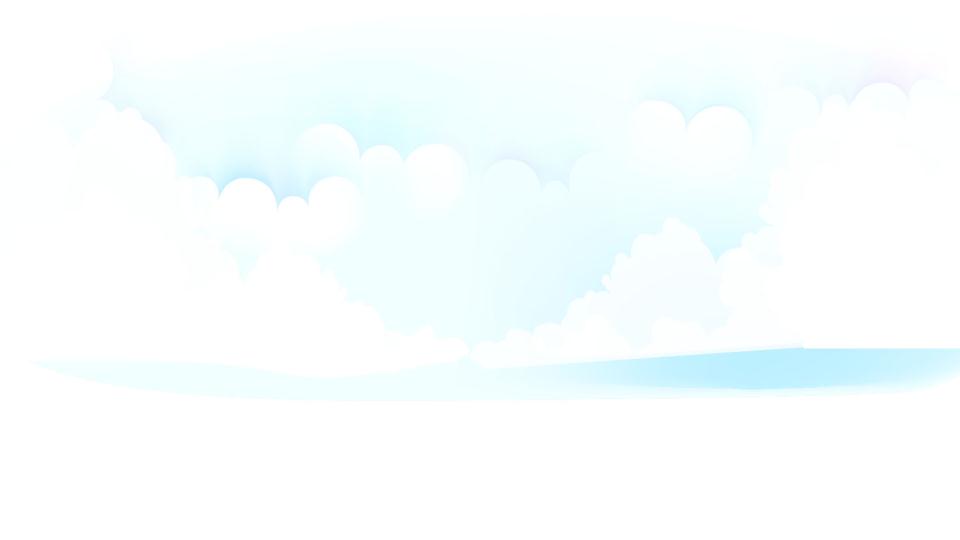 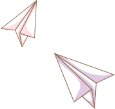 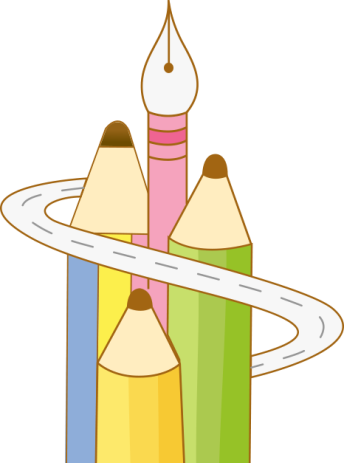 感谢观看 THANKS
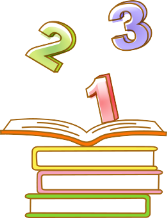 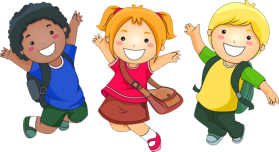 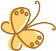 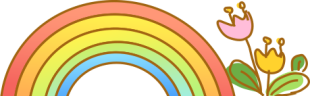 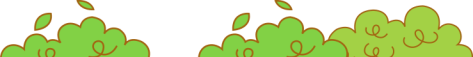